ÔN VÀ KHỞI ĐỘNG
MÔN TOÁN
Bài 2: Các số 6, 7, 8, 9, 10    (Tiết 2)
THỰC HÀNH-LUYỆN TẬP
Tiết 2
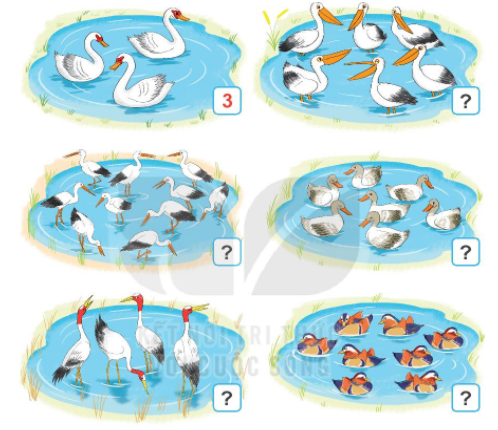 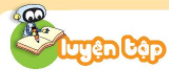 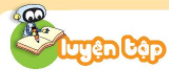 0
?
1
2
6
Số ?
Số ?
?
?
10
7
?
?
4
8
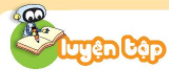 0
2
4
6
?
10
?
8
?
7
1
3
?
5
9
2
Số ?
10
8
6
?
?
4
?
2
0
?
9
7
5
3
1
NGHỈ GIỮA GIỜ
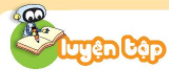 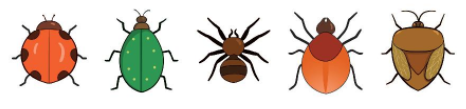 3
Có bao nhiêu con vật có 6 chân?
6 chân
6 chân
6 chân
Có: 3 con vật có 6 chân
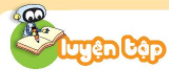 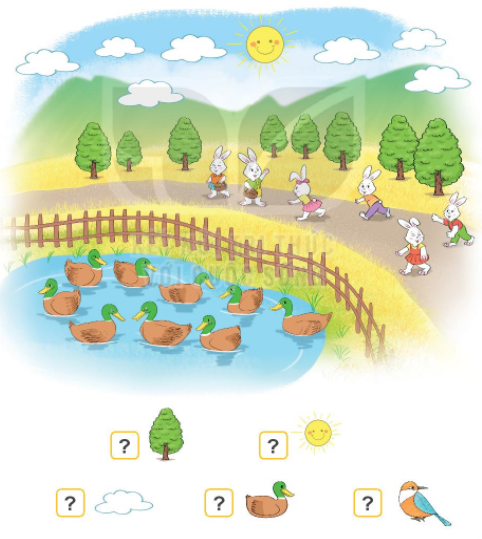 4
Số ?
1
8
0
7
9
XIN CHÂN THÀNH CẢM ƠN 
QUÝ THẦY CÔ GIÁO VÀ CÁC EM HỌC SINH!